CAUSATIVES AND PASSIVE CAUSATIVES
UNIT 3: GETTING THINGS DONE
CAUSATIVE SENTENCES
Make someone else to do something.

GET vs. HAVE
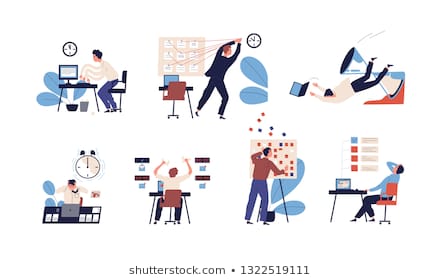 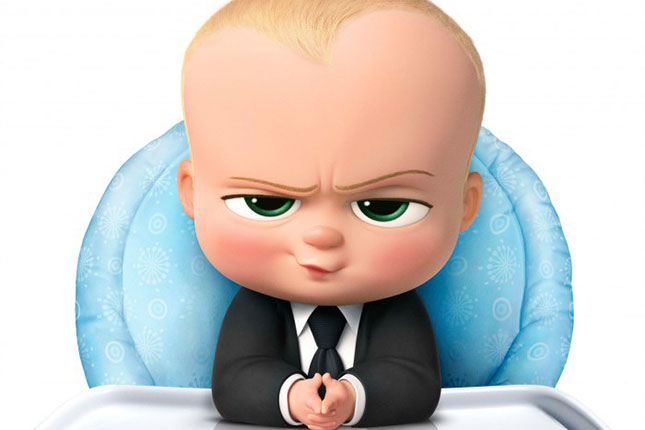 GET /GETS / GOT/ WILL GET / HAS -HAVE GOTTEN








My mom gets me to clean up my room.
 
a person    verb
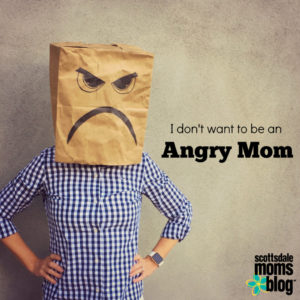 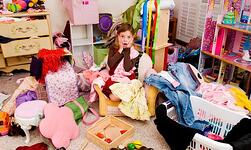 - I will get the waiter to bring the menú.

 a person      verb
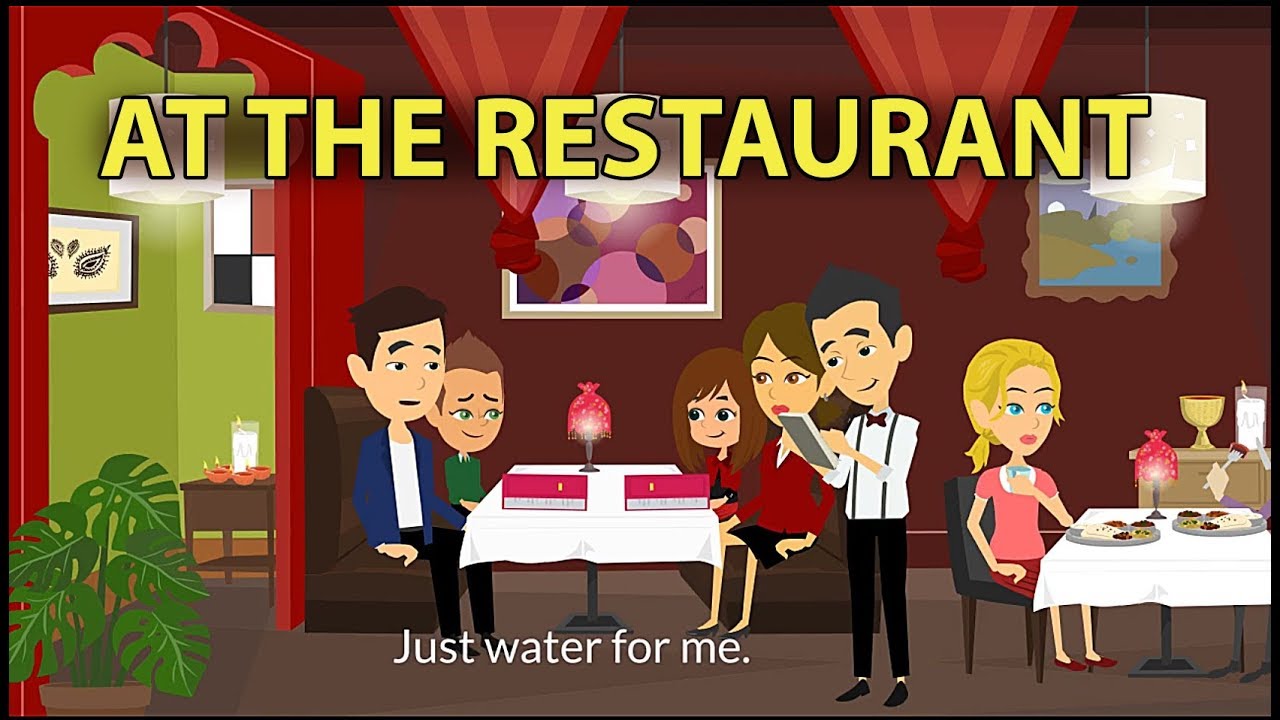 Jeffry got the assistant to go to the post office.

            a person     verb
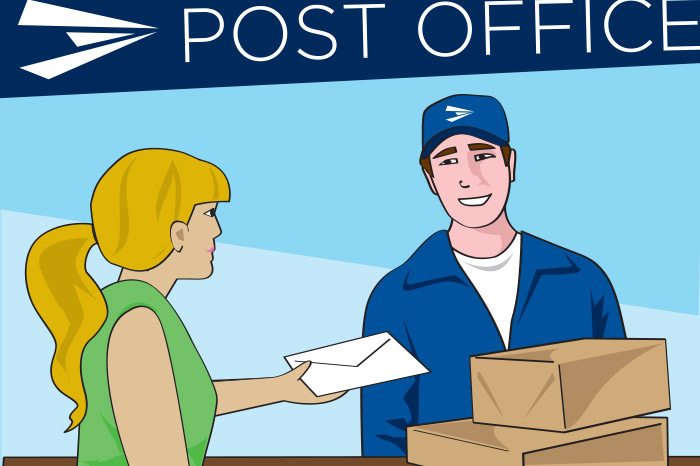 Examples to practice. Complete these sentences by using GET and its tenses.
1. (write)  Why don’t you     your assistant       the report.

2. (buy)     My mom      my father     the house last month.

3. (wash)   Rose      her husband     the dishes tomorrow.

4. (give)     His son      Paul     the Project already.   
    
5. (read)    The professor      the students       that book.
HAVE /HAS / HAD/ WILL HAVE / HAS -HAVE HAD








My mom gets me to clean up my room.
My mom has   me  clean up my room.
-
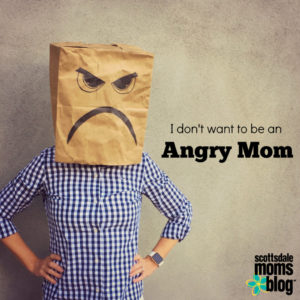 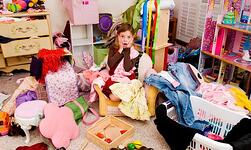 - I will get the waiter to bring the menú.

- I will have the waiter bring the menú.
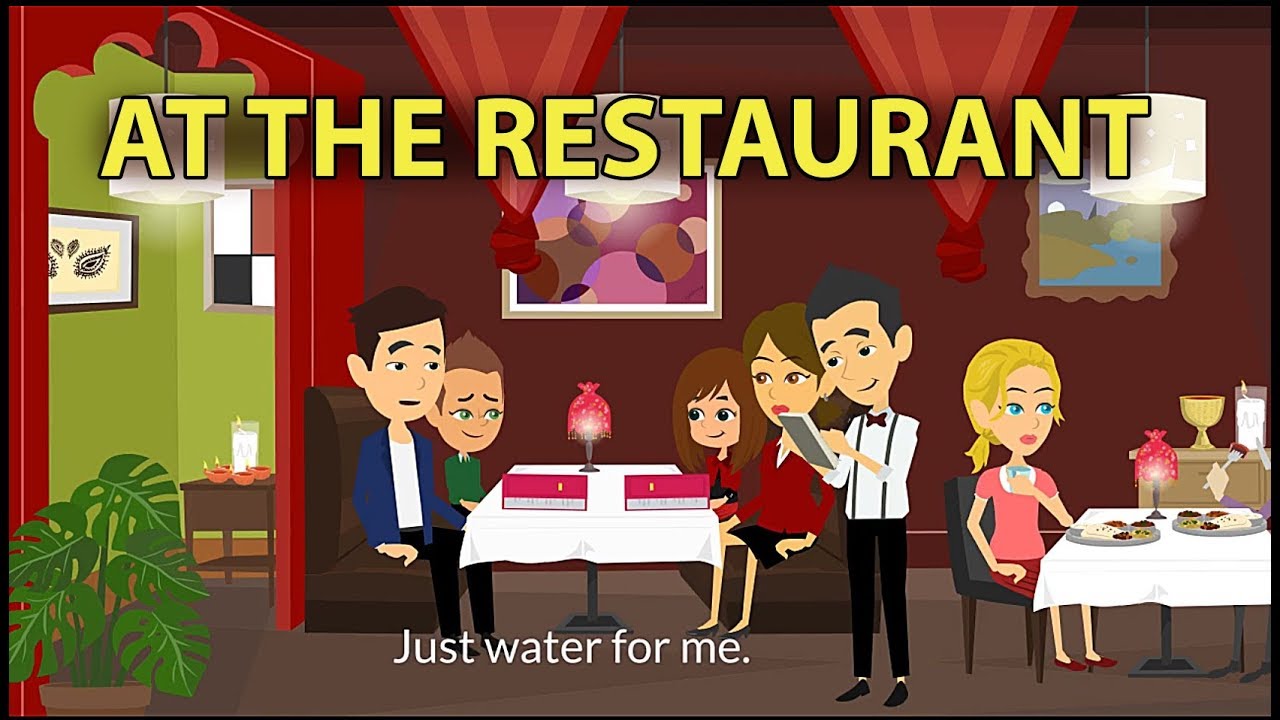 Jeffry got the assistant to go to the post office.

                 Jeffry had the assistant go to the post office.
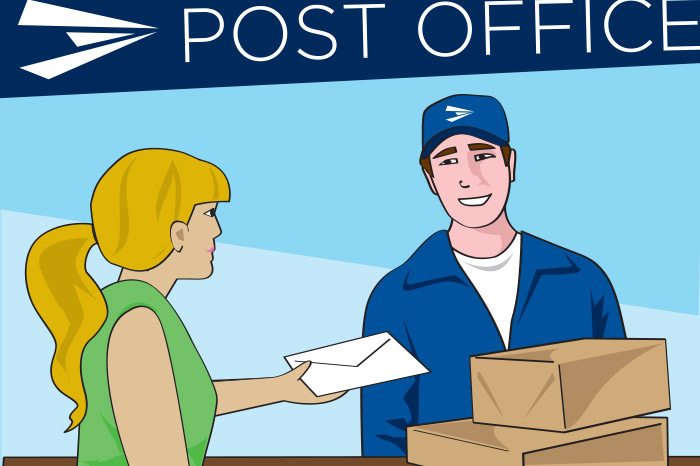 Examples to practice. Change these sentences from GET to HAVE and its tenses.
PASSIVE CAUSATIVES



An object that recieves an acción made by someone else.
HAVE      –       OBJECT(thing)    –     PAST PARTICIPLE

   - We   had                  our picture               taken after dinner.
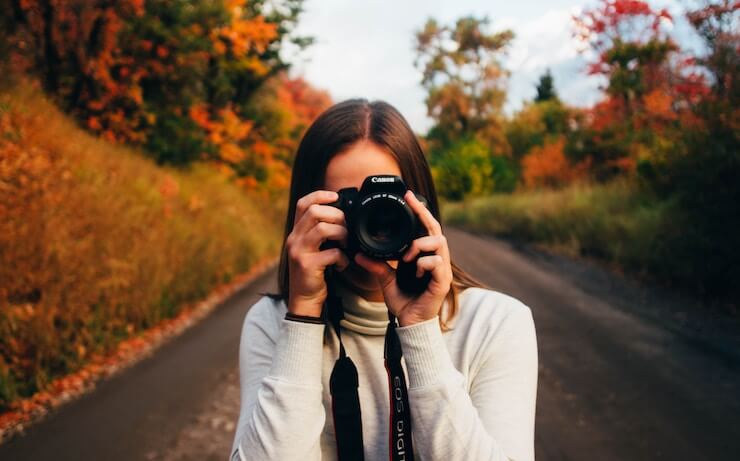 HAVE      –       OBJECT(thing)    –     PAST PARTICIPLE

 -The boss   has                 the offices               cleaned up everyday.
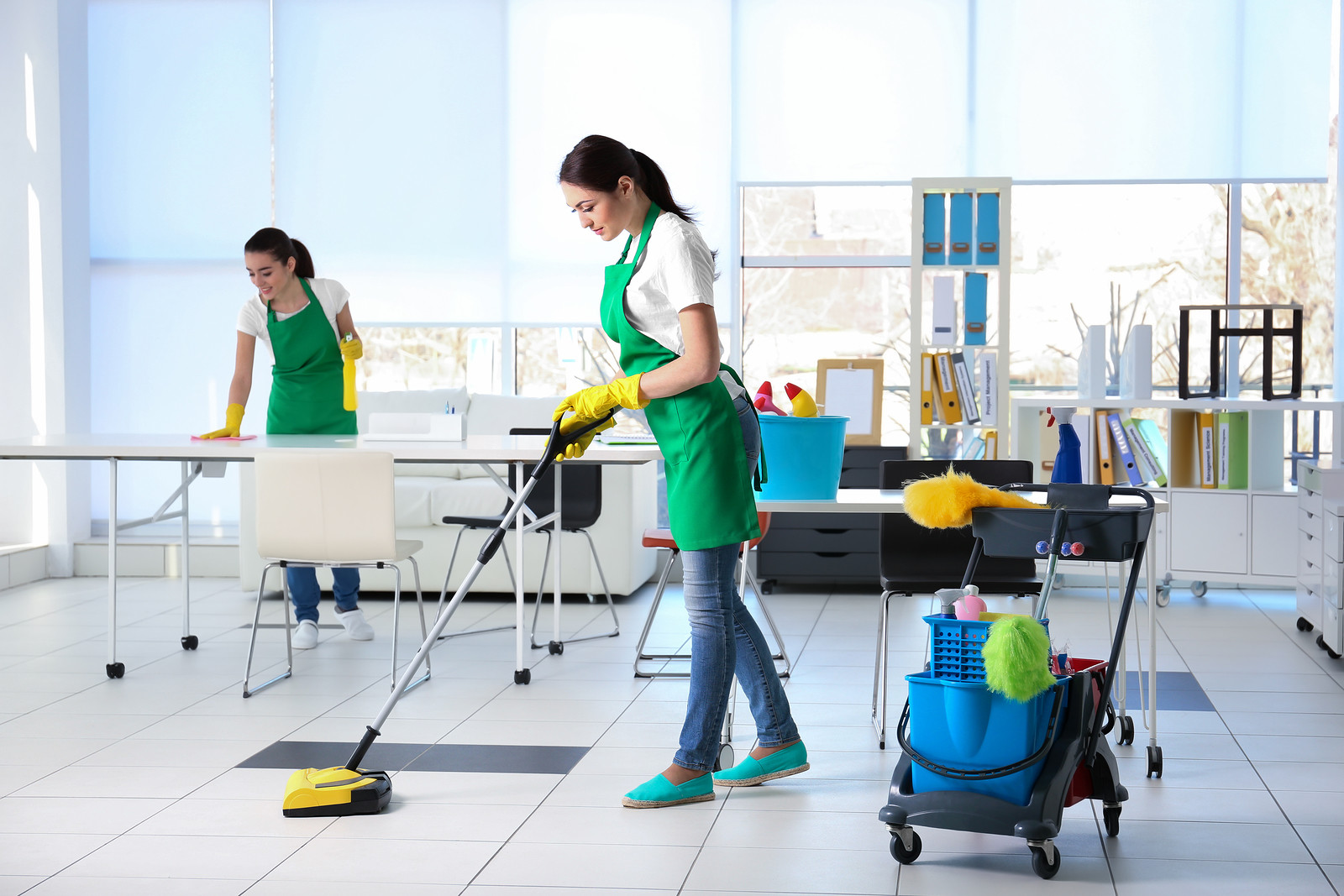 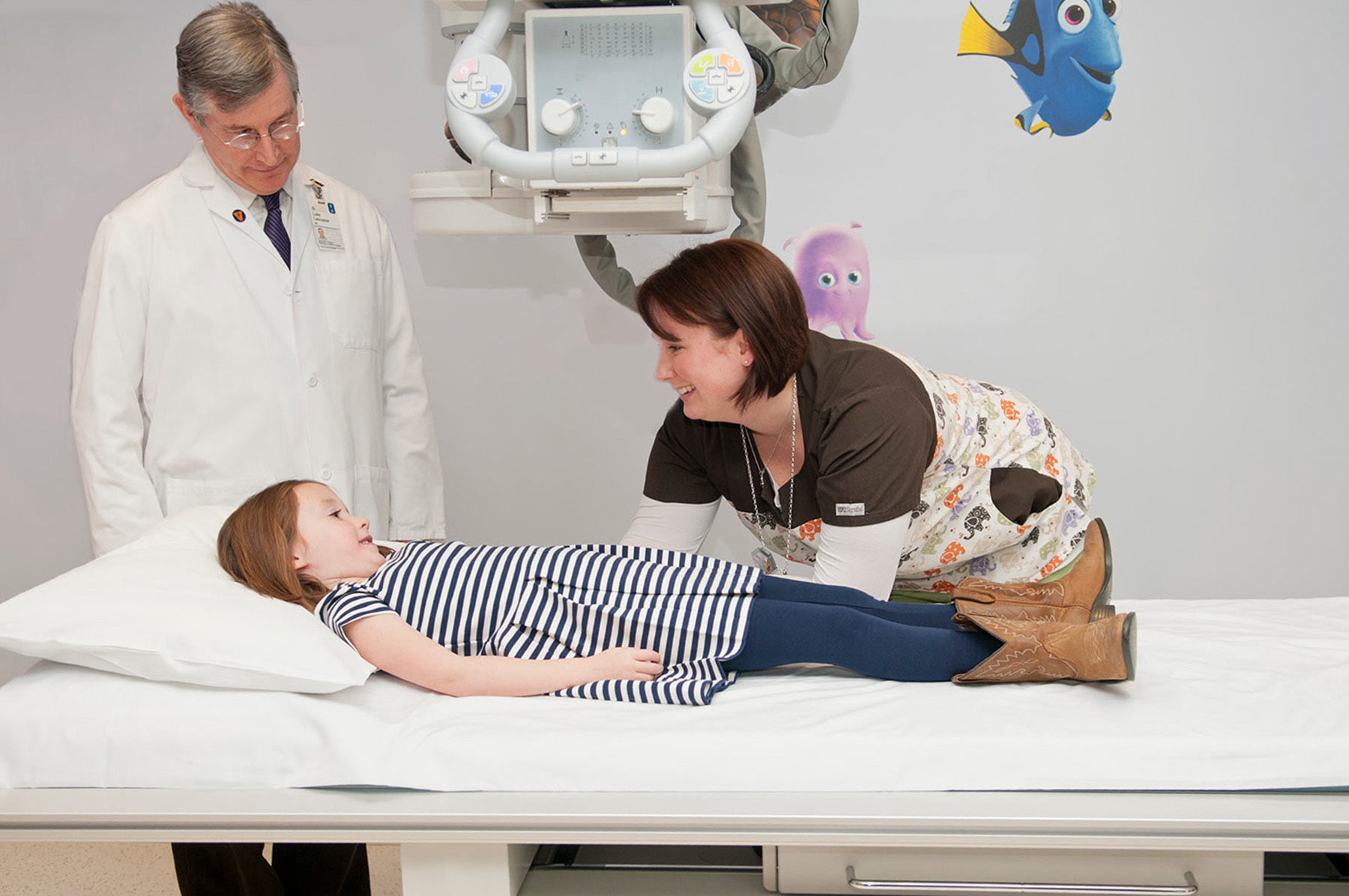 HAVE      –       OBJECT(thing)    –     PAST PARTICIPLE


Dr. Smith can have         the x-ray              sent this morning.
Examples to practice. Write statements and questions, using the Passive Causative with HAVE.
1. Could I/ these two letters/ send?
    _________________________________________
2. where can I/ my car/ wash?
    _________________________________________
3. Laura/ her house/ clean/ tomorrow.
    _________________________________________
4. Charles/ his book/ bring/ yesterday.
    _________________________________________
5. We / these letters / write/ already.